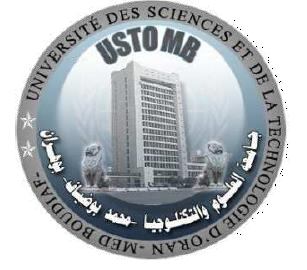 Université des Sciences et de la Technologie d’Oran Mohammed Boudiaf (USTO-MB)
FACULTÉ DE GÉNIE ELECTRIQUE
DÉPARTEMENT D’ELECTRONIQUE
Electronique Fondamentale 2
Par: Dr. LEKHAL-MAZOUZ Nacera
1
Cours : 2ème année Licence
Filière: ELECTRONIQUE
Références bibliographiques
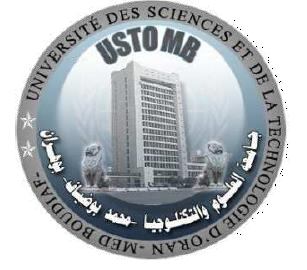 Chapitre 1: Transistors à effet de champ
1
Thomas L. Floyd: ‘’Fondements d’électronique: circuits, composants et applications’’. Prentice- Hall inc, CANADA. 4th Edition, 1998.
Albert Paul Malvino: ‘’Principes d’électronique’’. EDISCIENCE international, Paris, FRANCE. 3eEdition, 1993.
Thomas L. Floyd: ‘Electronique: composants et systèmes d’application’’. Reynald Goulet inc, CANADA. 5th Edition, 2000.
M. Girard ; Composants actifs discrets. Tome2 : Transistors a effet de champ ; Ediscience.
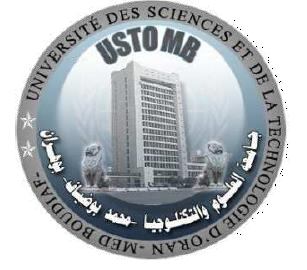 Chapitre 2: Amplificateurs de puissance
2
Thomas L. Floyd: ‘’Fondements d’électronique: circuits, composants et applications’’. Prentice- Hall inc, CANADA. 4th Edition, 1998.
Albert Paul Malvino: ‘’Principes d’électronique’’. EDISCIENCE international, Paris, FRANCE. 3eEdition, 1993.
Benayad A & Guendouz D: ‘’Électronique Générale’’. Office des publications universitaires, ALGERIE. Edition :2.07.4660, 2006.
Mazouz.N: ‘’Cours Découverte génie électrique’’. Polycopié, e-learning/usto-dz., 2016.
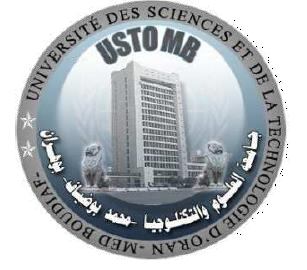 Chapitre 3: Contre réaction (CR)
3
Thomas L. Floyd: ‘’Fondements d’électronique: circuits, composants et applications’’. Prentice- Hall inc, CANADA. 4th Edition, 1998.
Albert Paul Malvino: ‘’Principes d’électronique’’. EDISCIENCE international, Paris, FRANCE. 3eEdition, 1993.
Thomas L. Floyd: ‘Electronique: composants et systèmes d’application’’. Reynald Goulet inc, CANADA. 5th Edition, 2000.
Chapitre 4: Amplificateurs différentiels
4
Ch. Gentili ; Amplificateurs et oscillateurs micro-ondes ; Masson.
Thomas L. Floyd: ‘’Fondements d’électronique: circuits, composants et applications’’. Prentice- Hall inc, CANADA. 4th Edition, 1998.
Albert Paul Malvino: ‘’Principes d’électronique’’. EDISCIENCE international, Paris, FRANCE. 3eEdition, 1993.
Chapitre 5: Oscillateurs sinusoïdaux
5
Thomas L. Floyd: ‘Electronique: composants et systèmes d’application’’. Reynald Goulet inc, CANADA. 5th Edition, 2000.
M. Dubois ; Composants électroniques de base ; Université Laval, 2006.
Ch. Gentili ; Amplificateurs et oscillateurs micro-ondes ; Masson. 6- F. Milsant ; Problèmes d’électroniques ; Chihab-Eyrolles ; 1994